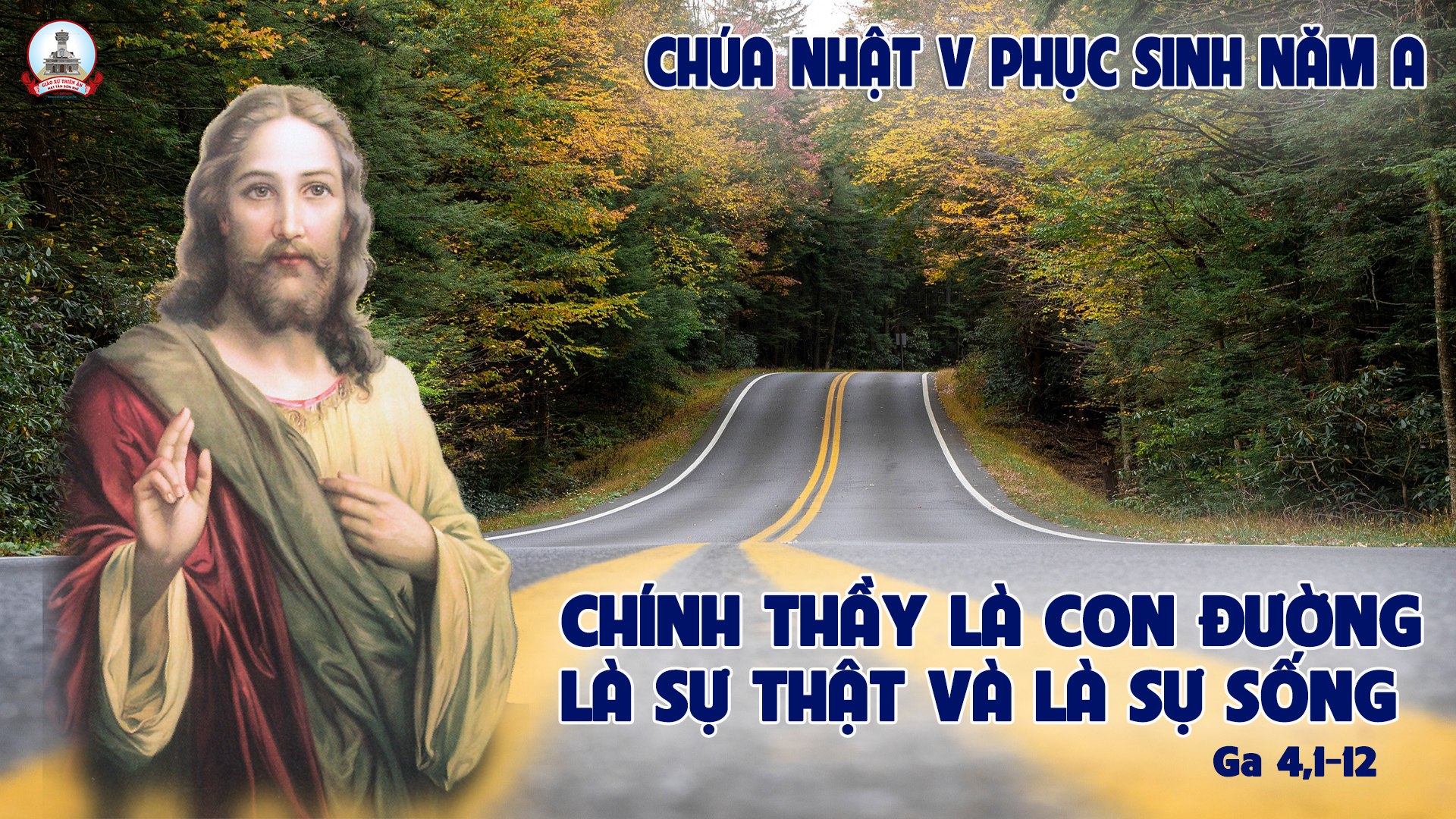 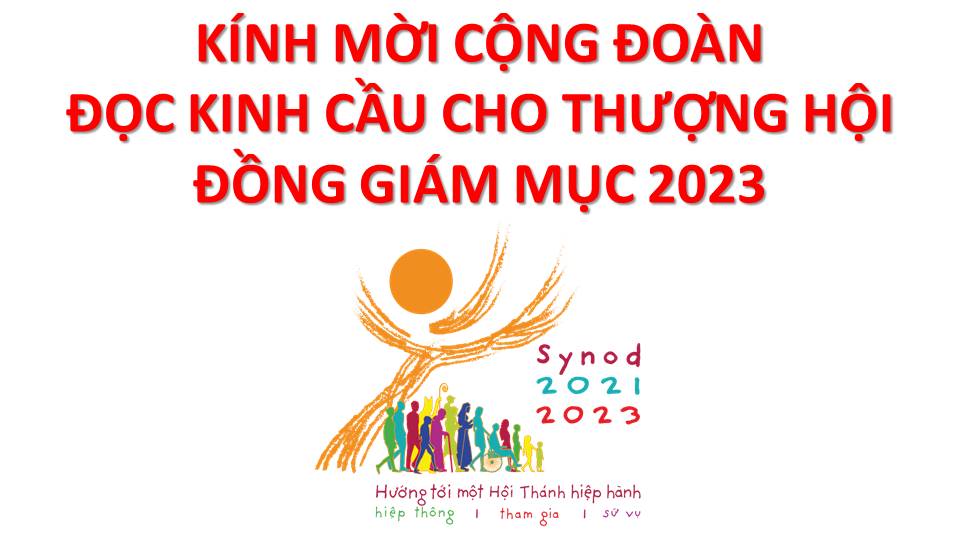 Lạy Chúa Thánh Thần là Ánh sáng Chân lý vẹn toàn, Chúa ban những ân huệ thích hợp cho từng thời đại, và dùng nhiều cách thế kỳ diệu để hướng dẫn Hội Thánh,
này chúng con đang chung lời cầu nguyện cho cácGiám mục, và những người tham dự Thượng Hội đồng Giám mục thế giới.
Xin Chúa làm nên cuộc Hiện Xuống mới trong đời sống HộiThánh, xin tuôn tràn trên các Mục tử  ơn khôn ngoan và thông hiểu,  gìn giữ các ngài luôn hiệp thông với nhau trong Chúa,
để các ngài cùng nhau tìm hiểu những điều đẹp ýChúa, và hướng dẫn đoàn Dân Chúa thực thi những điều Chúa truyền dạy.
Các giáo phận Việt Nam chúng con,luôn muốn cùng chung nhịp bước với Hội Thánh hoàn vũ, xin cho chúng con biết đồng cảm với nỗi thao thức của các Mục tử trên toàn thế giới, ngày càng ý thức hơn về tình hiệp thông,
thái độ tham gia và lòng nhiệt thành trong sứ vụ của HộiThánh, Nhờ lời chuyển cầu của Đức Trinh Nữ Maria, Nữ Vương các Tông đồ và là Mẹ của Hội Thánh,
Chúng con dâng lời khẩn cầu lên Chúa, là đấng hoạt động mọi nơi mọi thời, trong sự hiệp thông với Chúa Cha và Chúa Con, luôn mãi mãi đến muôn đời. Amen.
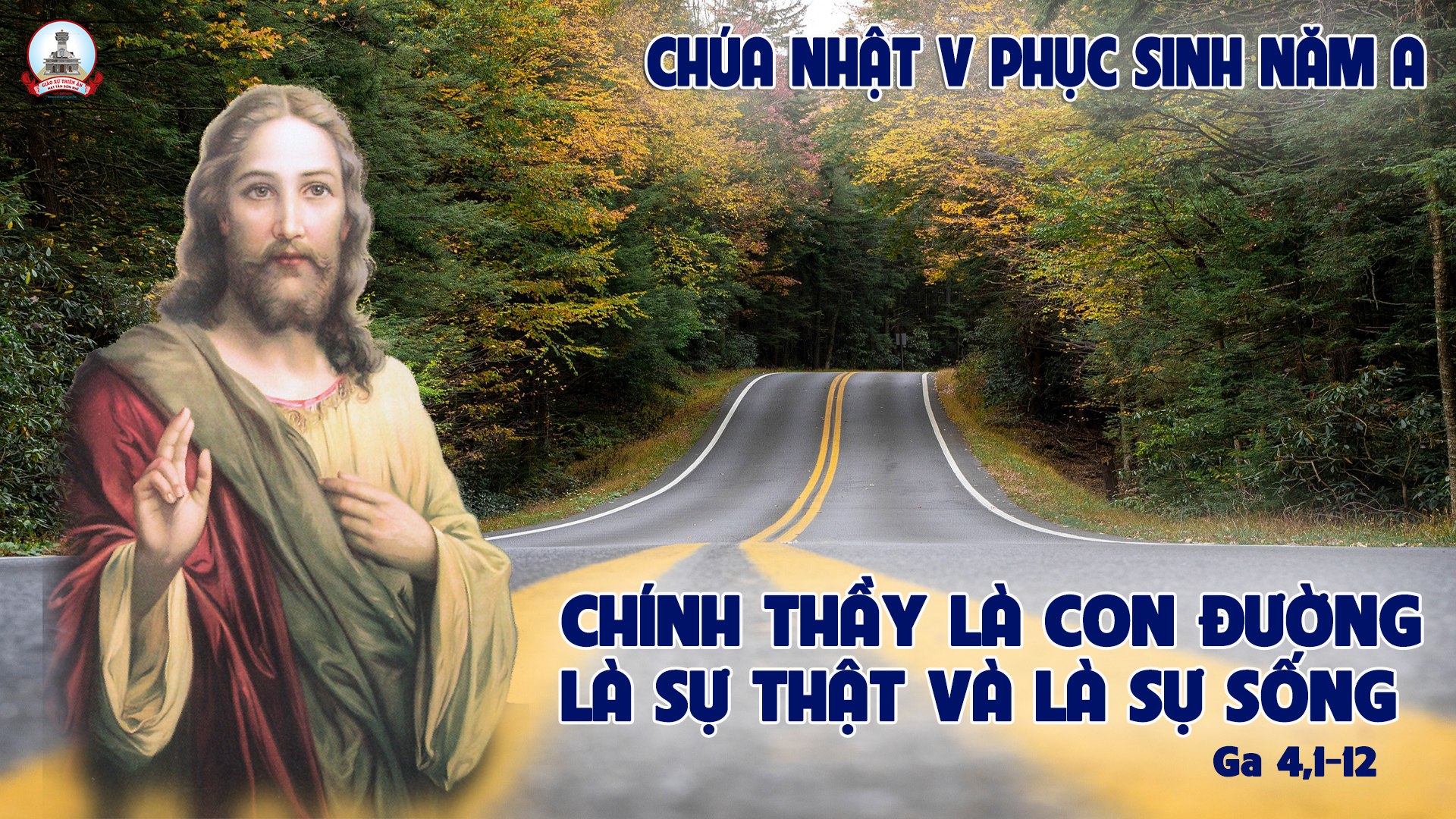 Ca nhập lễ 
Con Bước Lên
Lm. Kim Long
Đk: Con bước lên bán thờ Chúa, gần bên Chúa tâm hồn con sướng vui thảnh thơi. Nơi Danh Chúa toàn năng tác sinh đất trời, tràn ơn phúc cướu độ muôn người.
Tk3: Đây tấm lòng muôn dân, liên kết bằng tình thân, dâng về nhan Thánh Chúa. Bao cánh tay vươn lên nguyện cầu, trong sướng vui hay trong khổ sầu, tâm hồn dạt dào tin yêu.
Đk: Con bước lên bán thờ Chúa, gần bên Chúa tâm hồn con sướng vui thảnh thơi. Nơi Danh Chúa toàn năng tác sinh đất trời, tràn ơn phúc cướu độ muôn người.
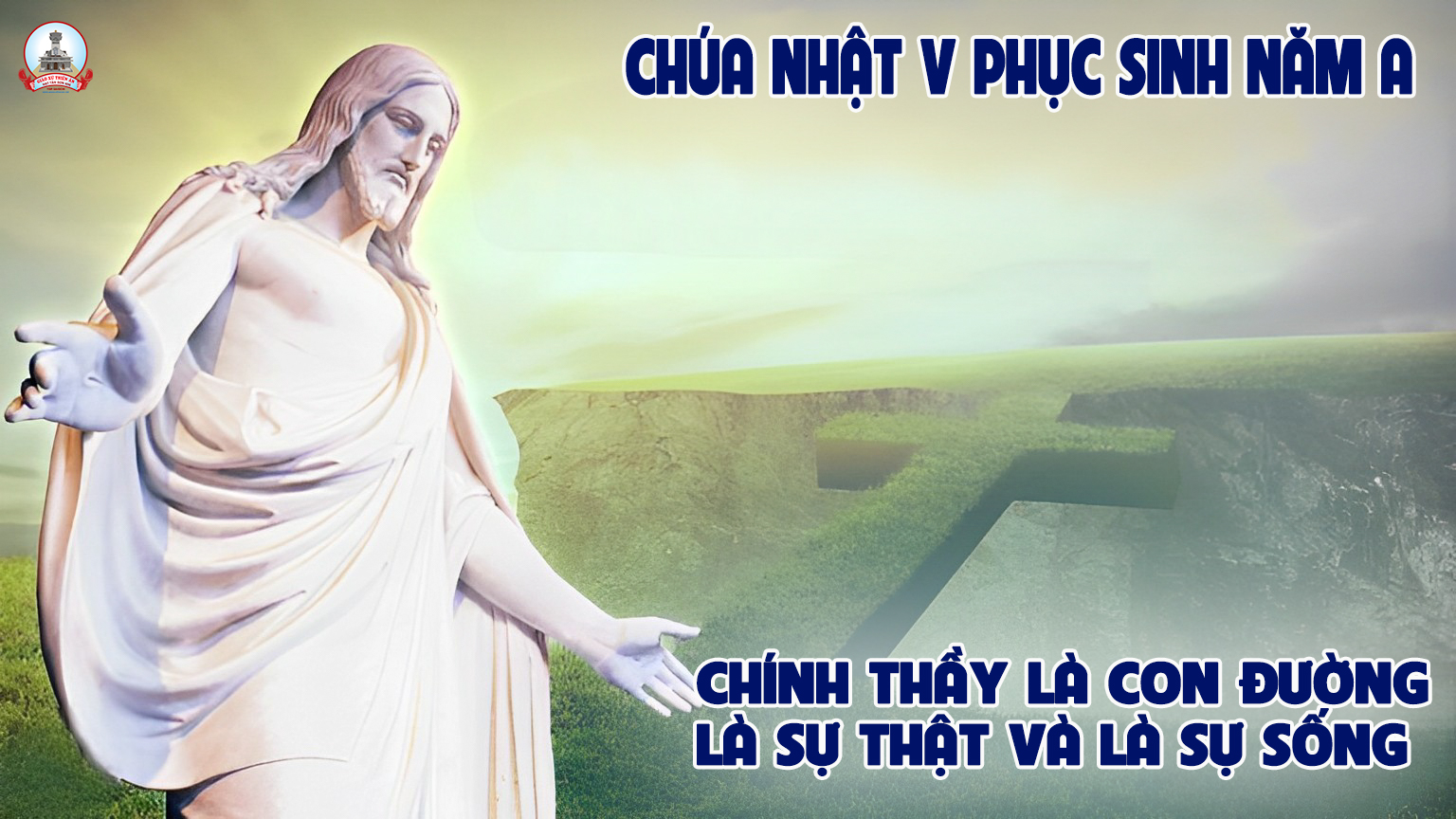 KINH VINH DANH
Ca Lên Đi 2
KINH VINH DANH
Chủ tế: Vinh danh Thiên Chúa trên các tầng trời. Và bình an dưới thế, bình an dưới thế cho người thiện tâm.
Chúng con ca ngợi Chúa. Chúng con chúc tụng Chúa. Chúng con thờ lạy Chúa. Chúng con tôn vinh Chúa. Chúng con cảm tạ Chúa vì vinh quang cao cả Chúa.
Lạy Chúa là Thiên Chúa, là Vua trên trời, là Chúa Cha toàn năng. Lạy Con Một Thiên Chúa, Chúa Giê-su Ki-tô.
Lạy Chúa là Thiên Chúa, là Chiên Thiên Chúa, là Con Đức Chúa Cha. Chúa xoá tội trần gian, xin thương, xin thương, xin thương xót chúng con.
Chúa xoá tội trần gian, Xin nhận lời chúng con cầu khẩn. Chúa ngự bên hữu Đức Chúa Cha, xin thương, xin thương, xin thương xót chúng con.
Vì lạy Chúa Giê-su Ki-tô, chỉ có Chúa là Đấng Thánh, chỉ có Chúa là Chúa, chỉ có Chúa là Đấng Tối Cao, cùng Đức Chúa Thánh Thần trong vinh quang Đức Chúa Cha. A-men. A-men.
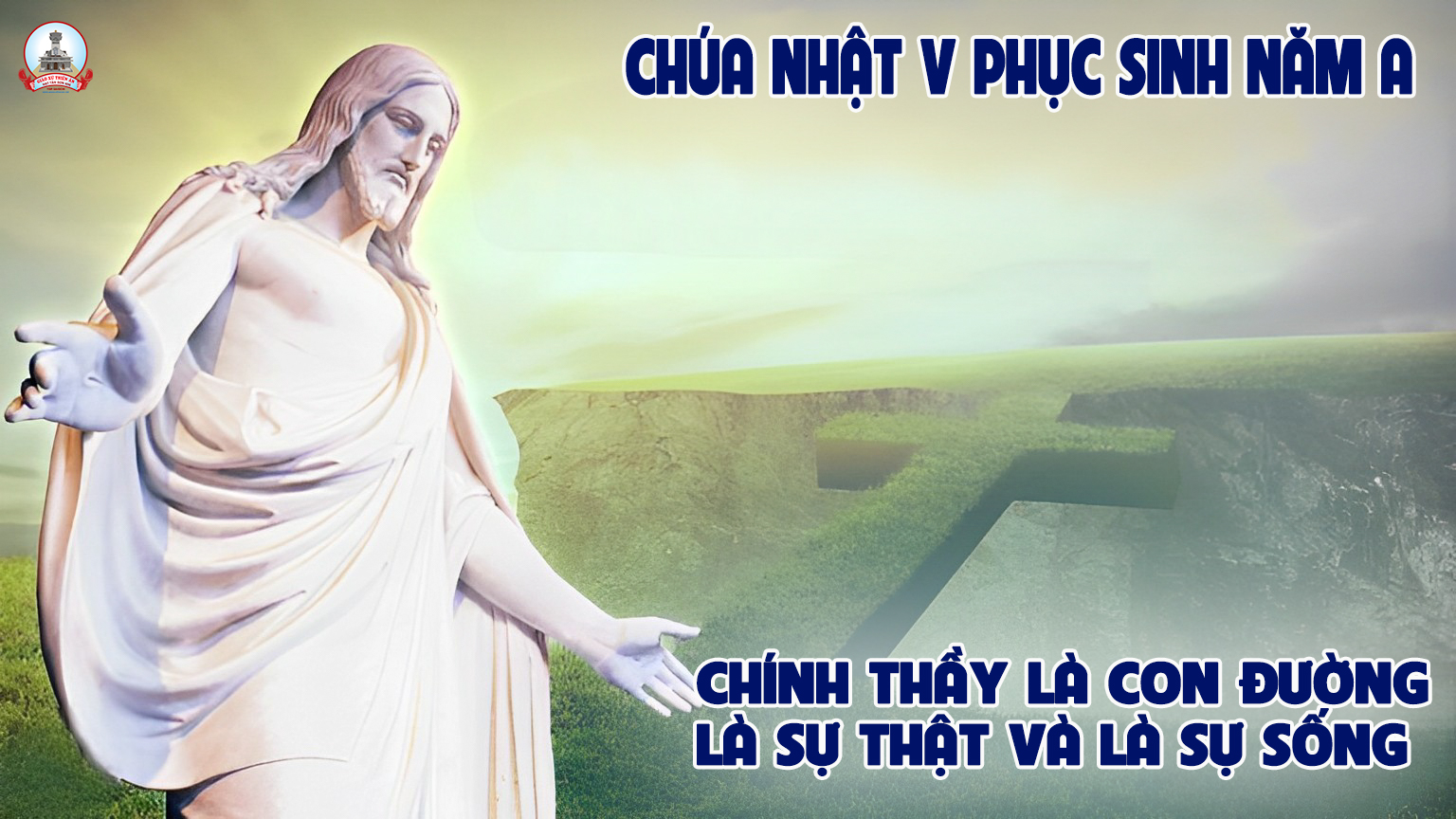 KINH VINH DANH
Chủ tế: Vinh danh Thiên Chúa trên các tầng trời.A+B: Và bình an dưới thế cho người thiện tâm.
A: Chúng con ca ngợi Chúa.
B: Chúng con chúc tụng Chúa. A: Chúng con thờ lạy Chúa. 
B: Chúng con tôn vinh Chúa.
A: Chúng con cảm tạ Chúa vì vinh quang cao cả Chúa.
B: Lạy Chúa là Thiên Chúa, là Vua trên trời, là Chúa Cha toàn năng.
A: Lạy con một Thiên Chúa,            Chúa Giêsu Kitô.
B: Lạy Chúa là Thiên Chúa, là Chiên Thiên Chúa là Con Đức Chúa Cha.
A: Chúa xóa tội trần gian, xin thương xót chúng con.
B: Chúa xóa tội trần gian, xin nhậm lời chúng con cầu khẩn.
A: Chúa ngự bên hữu Đức Chúa Cha, xin thương xót chúng con.
B: Vì lạy Chúa Giêsu Kitô, chỉ có Chúa là Đấng Thánh.
Chỉ có Chúa là Chúa, chỉ có Chúa là đấng tối cao.
A+B: Cùng Đức Chúa Thánh Thần trong vinh quang Đức Chúa Cha. 
Amen.
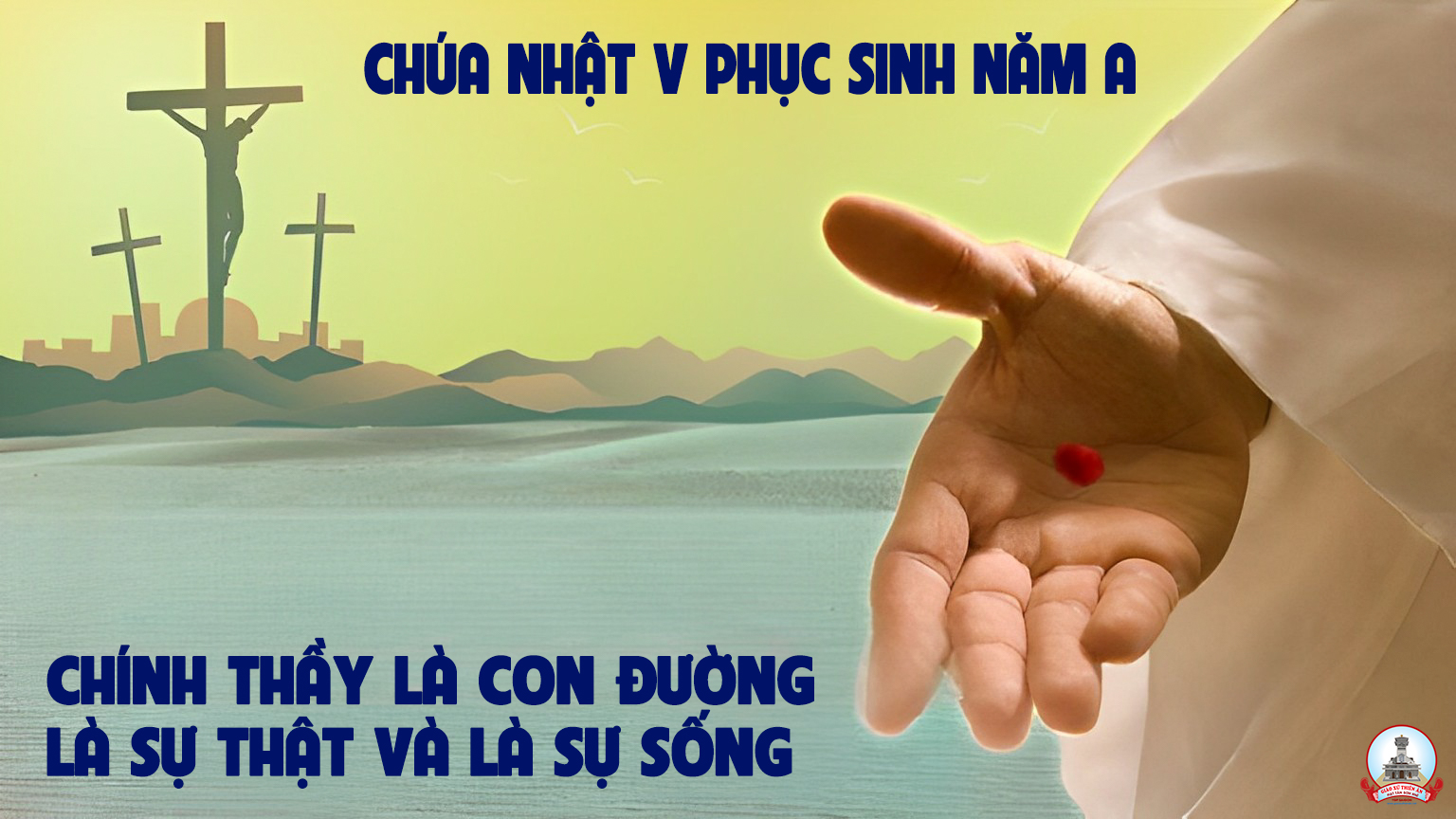 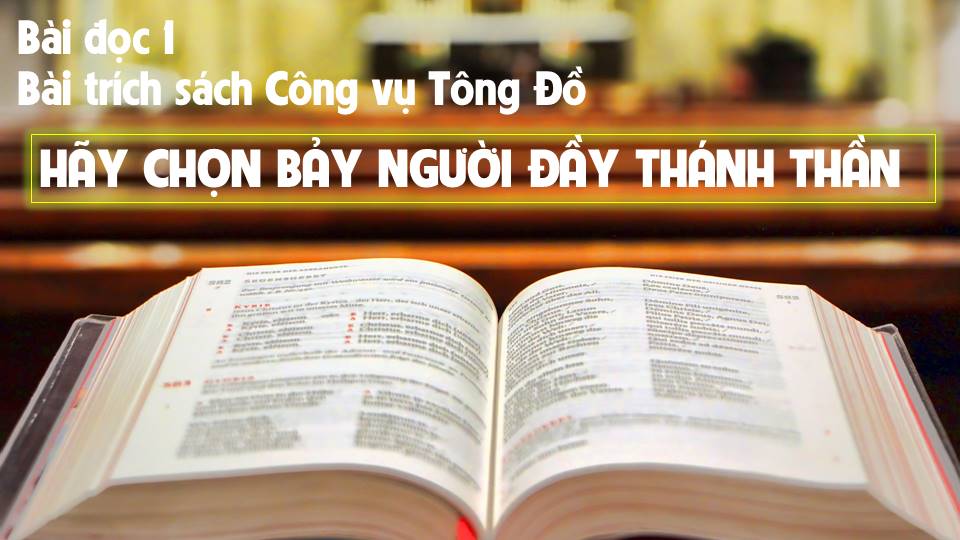 THÁNH VỊNH 32
Lm Kim Long
03 câu
Đk: Lạy Chúa, xin tỏ lượng từ bi Chúa cho chúng con như chúng con hằng cậy trông nơi Ngài.
Tk1: Người công chính hãy reo hò mừng Chúa, kẻ ngay lành hợp tiếng ngợi khen. Tạ ơn Chúa gieo muôn tiếng đàn, ngợi khen Ngài gảy đàn sắt đàn tơ.
Đk: Lạy Chúa, xin tỏ lượng từ bi Chúa cho chúng con như chúng con hằng cậy trông nơi Ngài.
Tk2: Lời Thiên Chúa rất ngay thực chân chính, việc tay Ngài thực đáng cậy tin. Ngài yêu thích công minh chính trực, tình thương Ngài tràn ngập khắp mọi nơi.
Đk: Lạy Chúa, xin tỏ lượng từ bi Chúa cho chúng con như chúng con hằng cậy trông nơi Ngài.
Tk3: Ngài đưa mắt dõi theo kẻ thờ kính, kẻ tin cậy lòng Chúa dủ thương. Hầu giải cứu qua tay tử thần, hồi cơ hàn Ngài nhìn tới dưỡng nuôi.
Đk: Lạy Chúa, xin tỏ lượng từ bi Chúa cho chúng con như chúng con hằng cậy trông nơi Ngài.
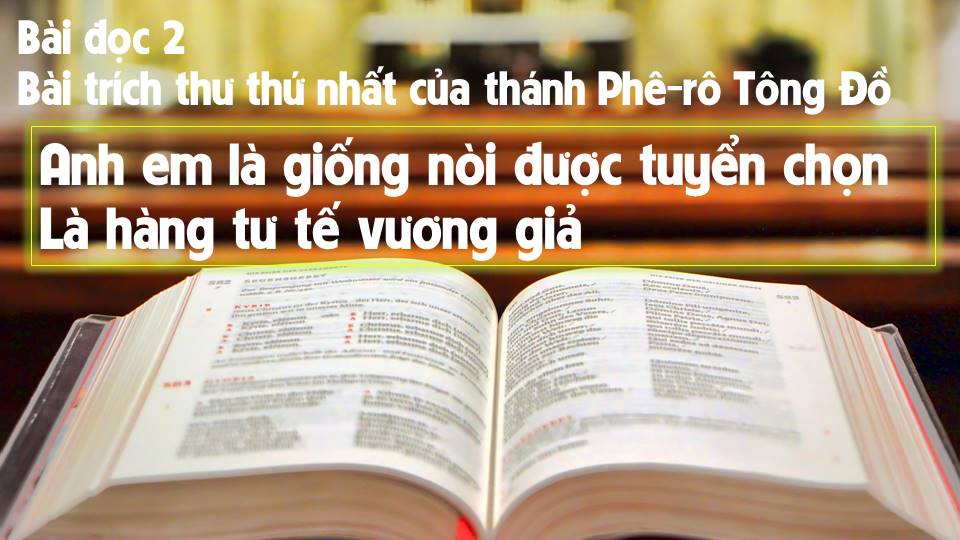 Alleluia…Alleluia
Chúa nói: Thầy là đường, là sự thật và là sự sống, không ai đến được với Cha mà không qua Thầy.
Alleluia…Alleluia
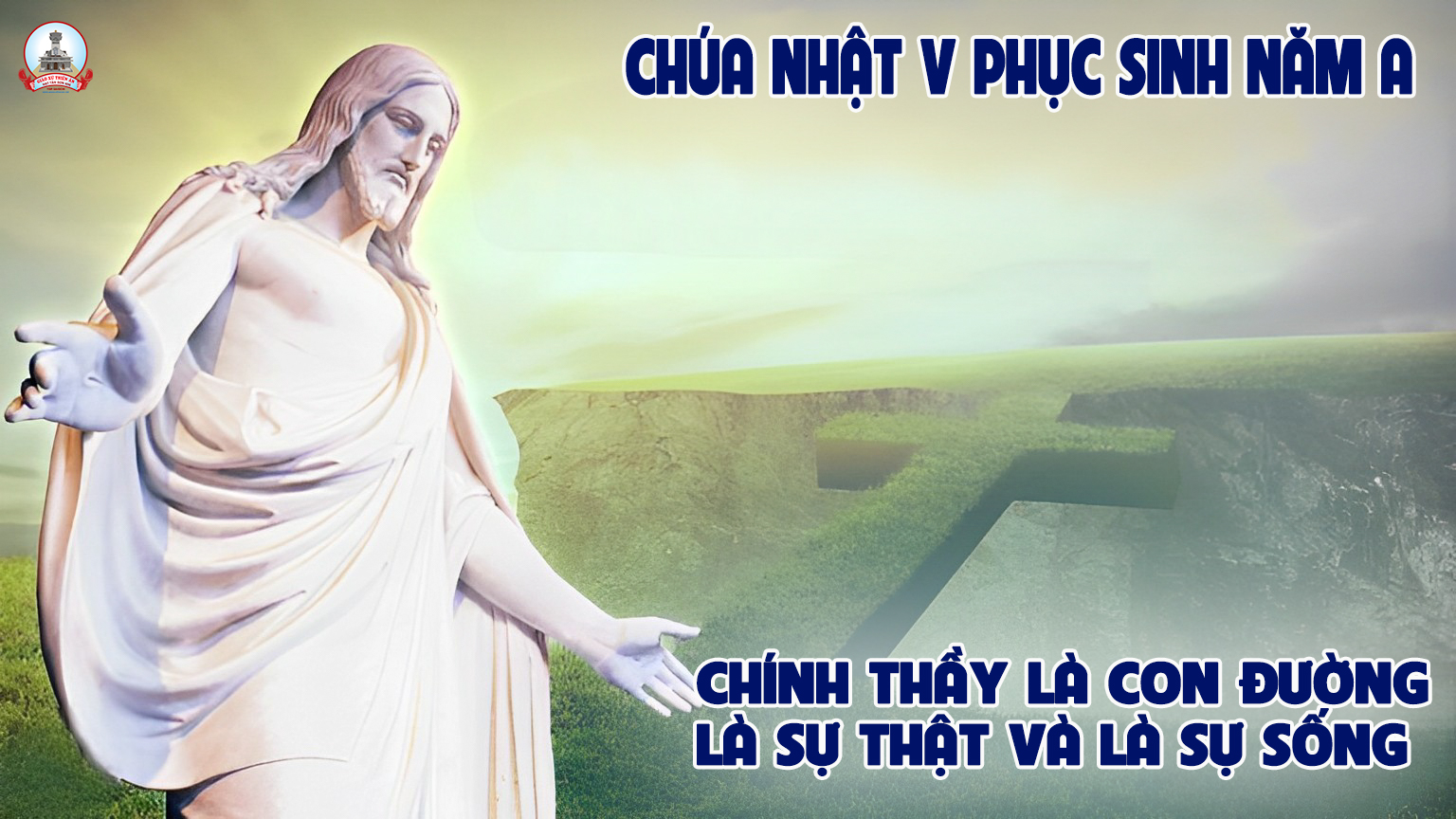 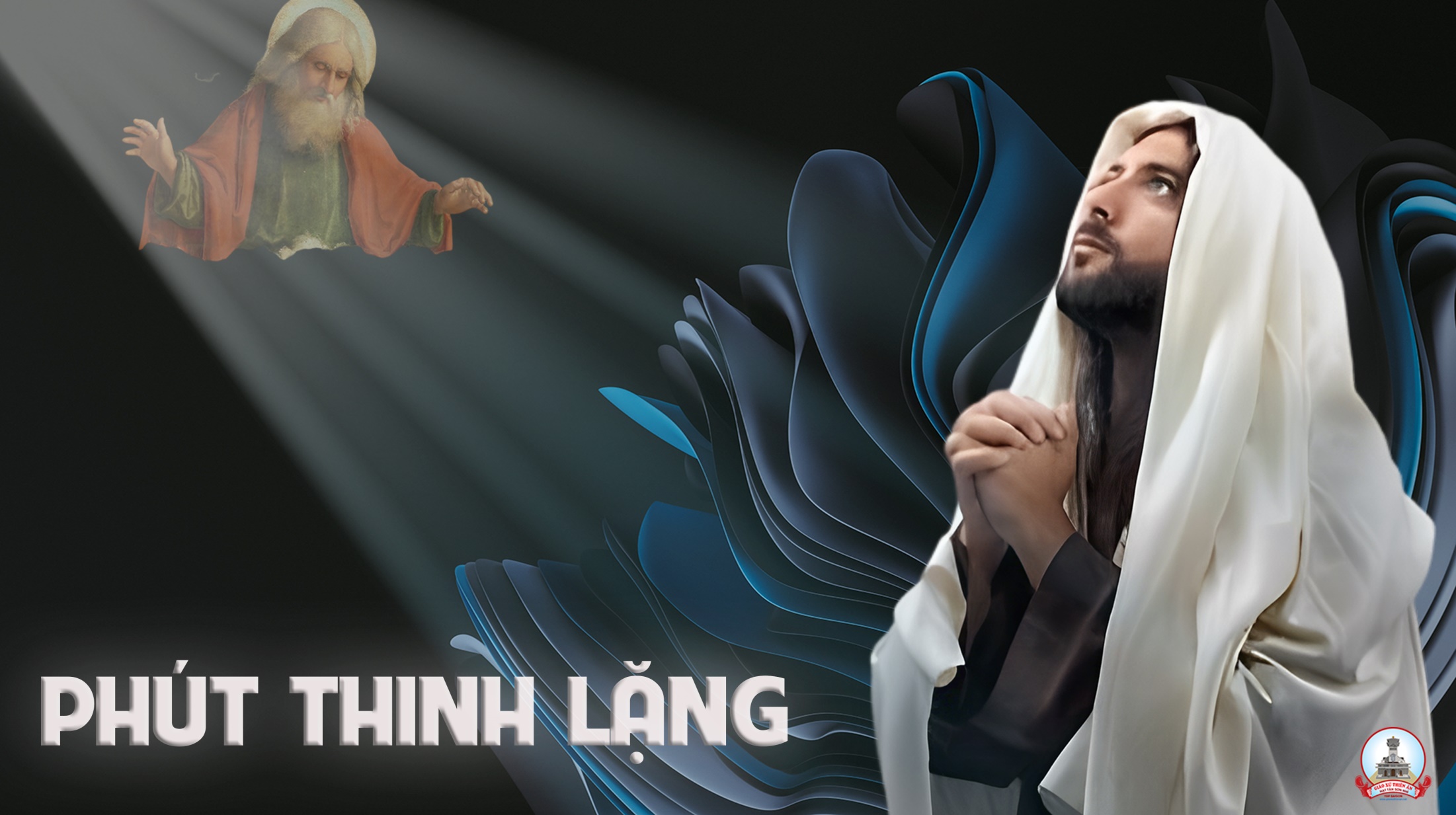 KINH TIN KÍNH
Tôi tin kính một Thiên Chúa là Cha toàn năng, Đấng tạo thành trời đất, muôn vật hữu hình và vô hình.
Tôi tin kính một Chúa Giêsu Kitô, Con Một Thiên Chúa, Sinh bởi Đức Chúa Cha từ trước muôn đời.
Người là Thiên Chúa bởi Thiên Chúa, Ánh Sáng bởi Ánh Sáng, Thiên Chúa thật bởi Thiên Chúa thật,
được sinh ra mà không phải được tạo thành, đồng bản thể với Đức Chúa Cha: nhờ Người mà muôn vật được tạo thành.
Vì loài người chúng ta và để cứu độ chúng ta, Người đã từ trời xuống thế.
Bởi phép Đức Chúa Thánh Thần, Người đã nhập thể trong lòng Trinh Nữ Maria, và đã làm người.
Người chịu đóng đinh vào thập giá vì chúng ta, thời quan Phongxiô Philatô; Người chịu khổ hình và mai táng, ngày thứ ba Người sống lại như lời Thánh Kinh.
Người lên trời, ngự bên hữu Đức Chúa Cha, và Người sẽ lại đến trong vinh quang để phán xét kẻ sống và kẻ chết, Nước Người sẽ không bao giờ cùng.
Tôi tin kính Đức Chúa Thánh Thần là Thiên Chúa và là Đấng ban sự sống, Người bởi Đức Chúa Cha và Đức Chúa Con mà ra,
Người được phụng thờ và tôn vinh cùng với Đức Chúa Cha và Đức Chúa Con: Người đã dùng các tiên tri mà phán dạy.
Tôi tin Hội Thánh duy nhất thánh thiện công giáo và tông truyền.
Tôi tuyên xưng có một Phép Rửa để tha tội. Tôi trông đợi kẻ chết sống lại và sự sống đời sau. Amen.
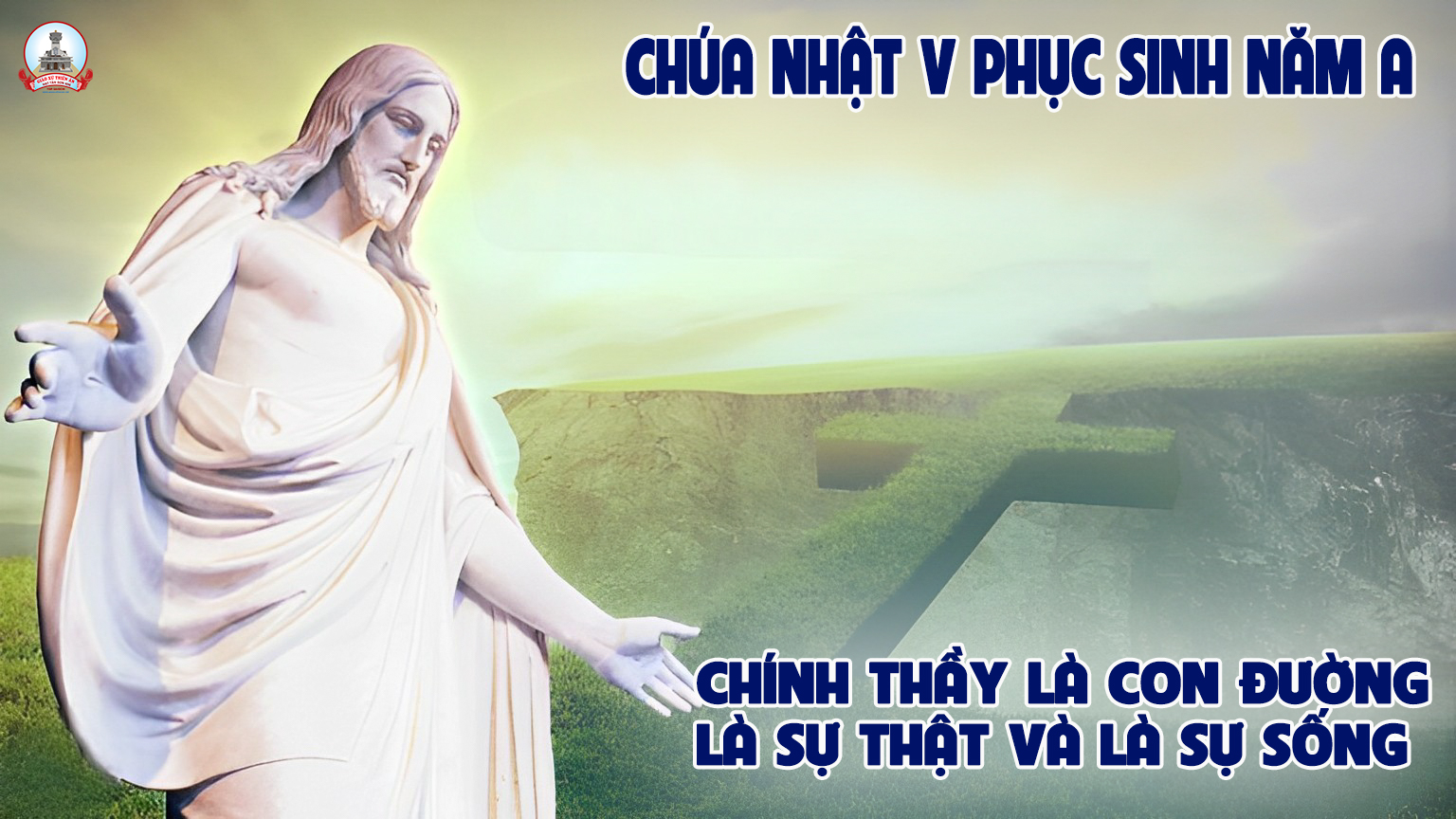 Lời Nguyện Tín Hữu
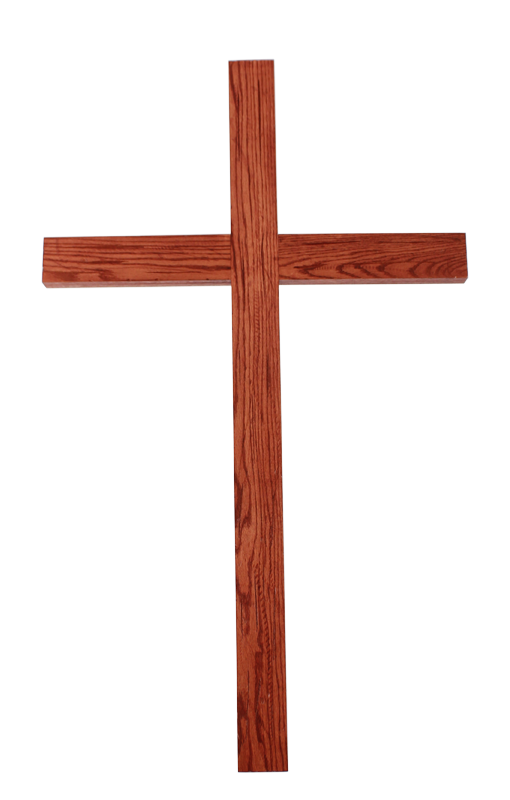 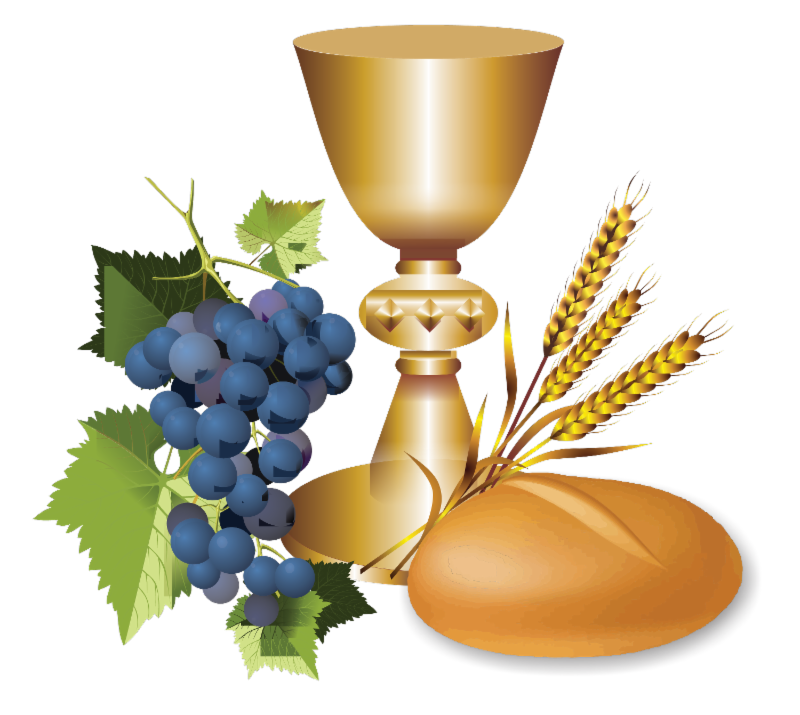 Dâng Lễ
Ca Dâng Lễ 
Lời Dân
Lm Nguyễn Duy
Tk1: Này tấm bánh thơm, đây ly rượu nồng nàn hương nho mới, xin góp về từ đồng xanh dâng Chúa. Cùng tiến dâng lên tâm tình của muôn con người, là những ước mơ ngày vui đến trong cuộc đời.
Đk: Xin dâng lên hy lễ mới, này tấm bánh với ly rượu. Xin Cha ban muôn ân phúc tràn lan trên toàn thế giới.
**: Xin dâng Cha bao mơ ước, ngày mai quê hương sẽ rạng ngời. Đời vui tươi thêm những nụ cười. Tháng năm sống trong tình yêu Người.
Tk2: Của lễ hôm nay xin góp lại tình người trên thế giới, xin dâng ngàn vạn bàn tay đổi mới. Của lễ hôm nay chính là bằng chứng muôn đời, tình mến sẽ không nhạt phai đắp xây cuộc đời.
Đk: Xin dâng lên hy lễ mới, này tấm bánh với ly rượu. Xin Cha ban muôn ân phúc tràn lan trên toàn thế giới.
**: Xin dâng Cha bao mơ ước, ngày mai quê hương sẽ rạng ngời. Đời vui tươi thêm những nụ cười. Tháng năm sống trong tình yêu Người.
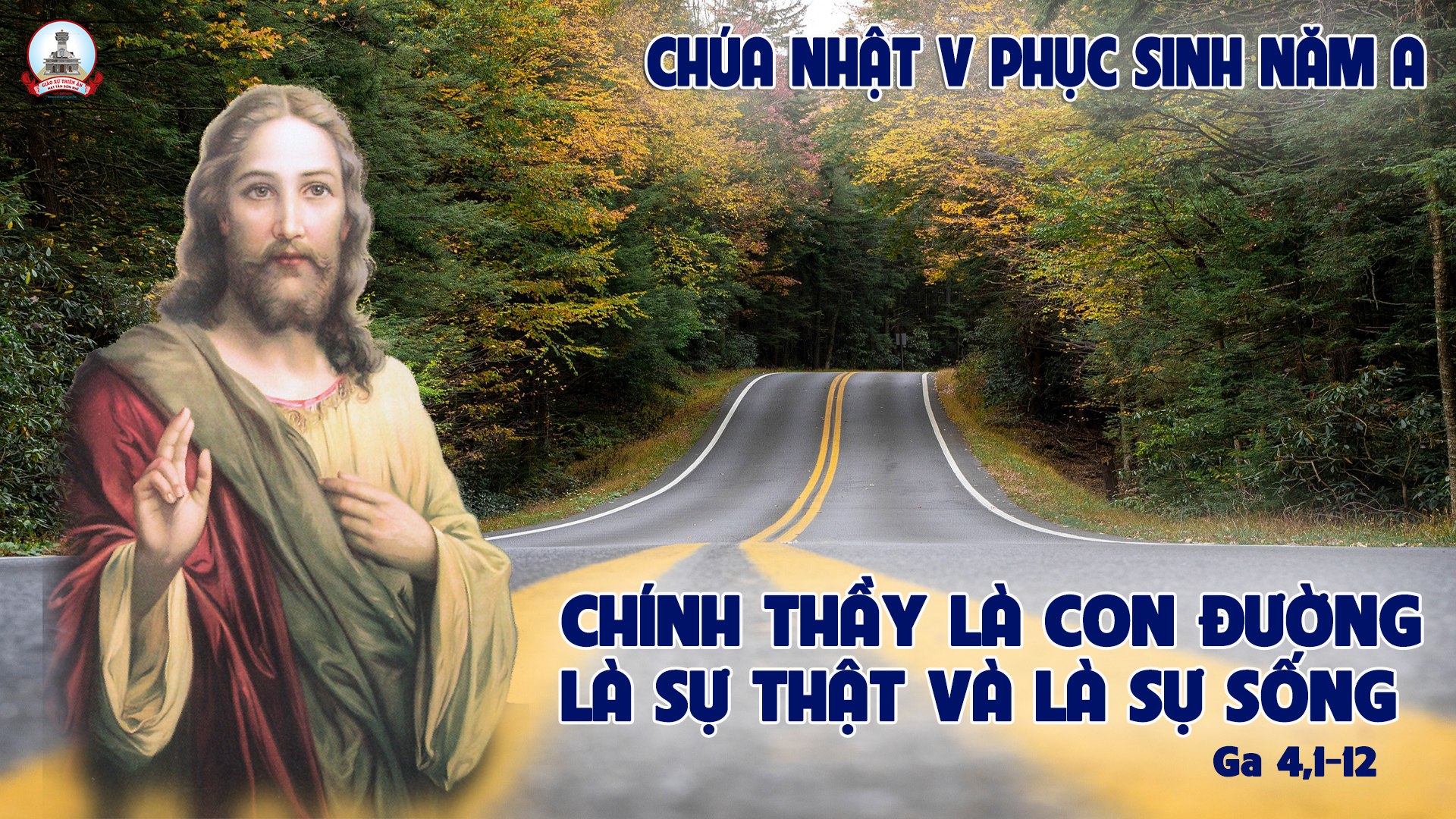 Ca Nguyện Hiệp Lễ 
Chúa Là Con Đường
Phanxico
Tk1: Chúa là con đường cho con tiến lên Là ánh hồng xua tan bóng đêm Là sức sống trong khi đau khổ Sống từng ngày có Chúa dư đầy.
**: Chúa là mối tình con dâng trái timLà bóng hình con luôn vững tin Là bóng mát cho con an nghỉ Sống một đời cùng Người con vui.
Đk: Chúa dẫn con đi về khắp nơi, vui trọn đời Mãi mãi đem tình yêu nguyện hiến dâng, cho tình yêu.
Tk2: Chúa từng xuống đời mang thân đớn đau Từng với người chung tim xuyến xao Thì Chúa biết con đi muôn nẻo Vẫn tựa nhờ sức Chúa vô bờ.
**: Chúa mở lối trời cho con đến nơi Này xác hồn con đây Chúa ơi Xin dẫn lối con đi xa vời Biết tìm Người trọn đời con thôi.
Đk: Chúa dẫn con đi về khắp nơi, vui trọn đời Mãi mãi đem tình yêu nguyện hiến dâng, cho tình yêu.
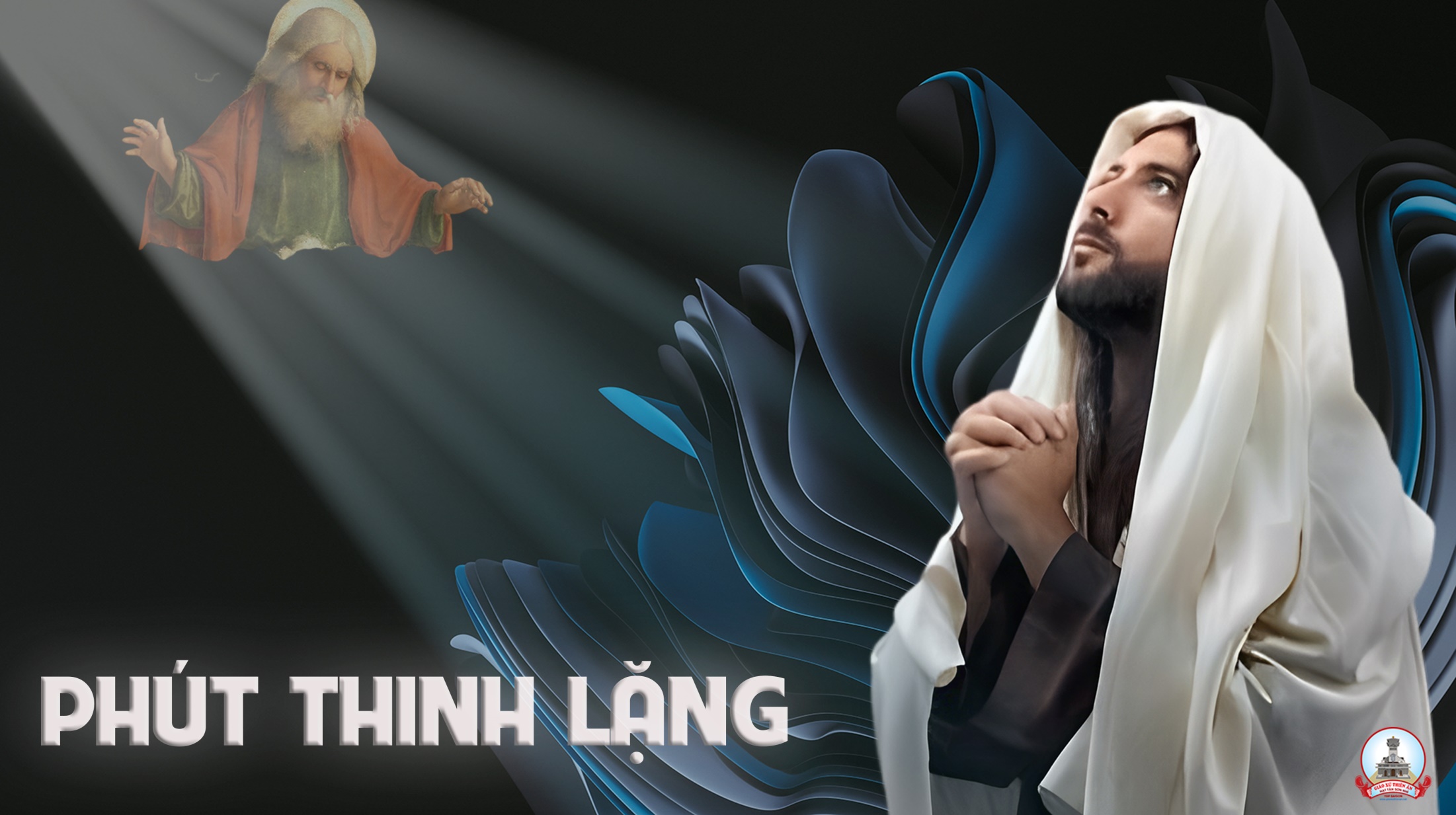 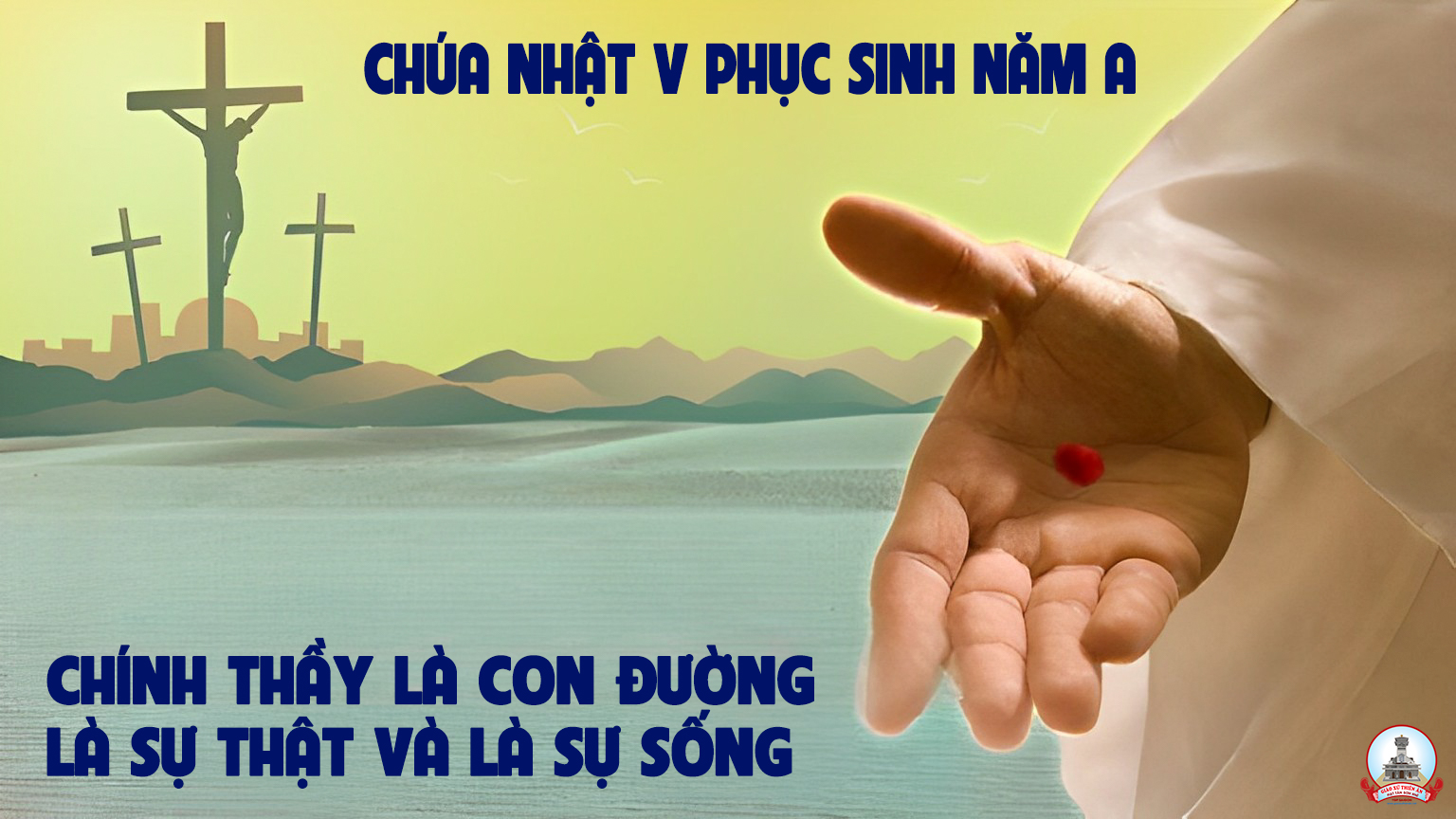 Ca kết lễ
Tiếng Hát Thiên Thu
Thy Yên
Đk: Trọn đời con một bài hát kinh ca ngợi. Tiếng hát con vang tận (ư) tới thiên thu. Mẹ tình thương từ trời ngút cao vời vợi. Xin yêu thương đón nhận (ư) cả hồn thơ. Xin yêu thương dắt về chốn quê hằng mơ.
Tk1: Nhìn trời cao thăm thẳm mơ ngày về. Xin đoái nhìn chở che năm tháng đời con. Ngước trông trời con tìm theo dáng Mẹ hiền. Ðể mơ ngày về quê sống vui bên Mẹ.
Đk: Trọn đời con một bài hát kinh ca ngợi. Tiếng hát con vang tận (ư) tới thiên thu. Mẹ tình thương từ trời ngút cao vời vợi. Xin yêu thương đón nhận (ư) cả hồn thơ. Xin yêu thương dắt về chốn quê hằng mơ.
Tk2: Mẹ là sao soi nẻo trên dương trần. Ðêm tối trời nhìn sao con bước bình an. Nếu khi nào con lạc chân bước sai đường. Mẹ thương nhìn dìu con bước theo chân Mẹ.
Đk: Trọn đời con một bài hát kinh ca ngợi. Tiếng hát con vang tận (ư) tới thiên thu. Mẹ tình thương từ trời ngút cao vời vợi. Xin yêu thương đón nhận (ư) cả hồn thơ. Xin yêu thương dắt về chốn quê hằng mơ.
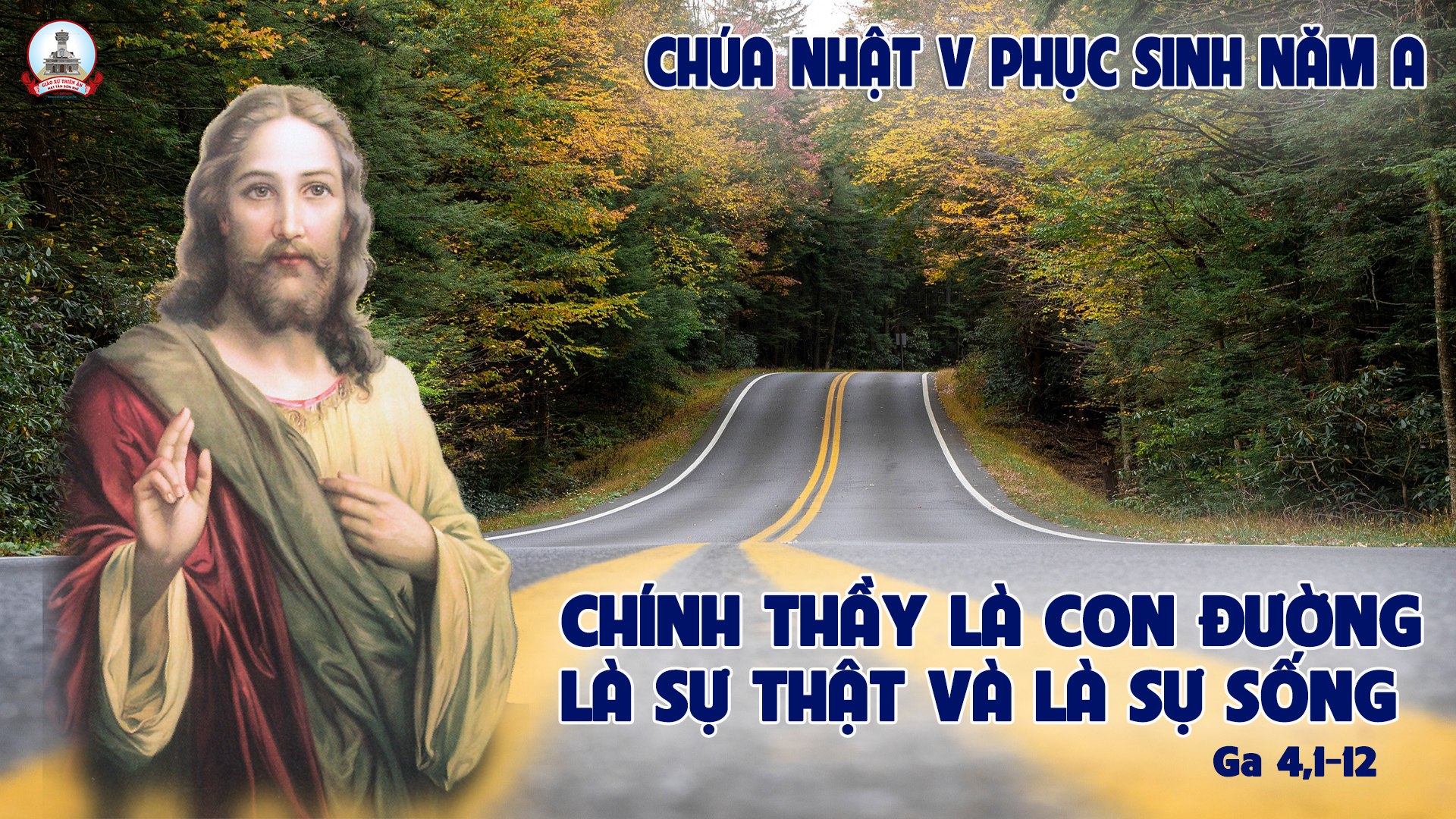